INSTRUMENTATION SCIENTIFIQUE FRUGALE
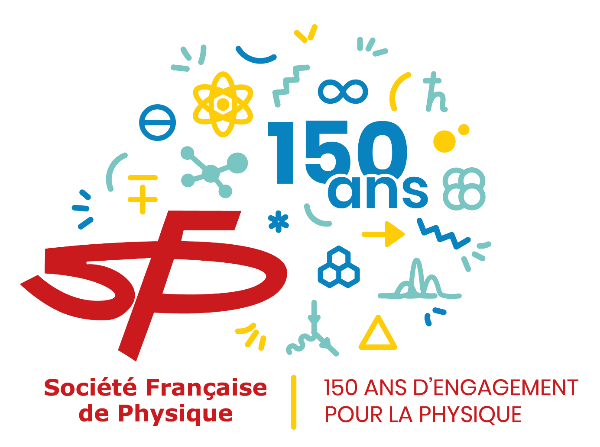 Introduction : Philippe Aubourg -10 mn
Electrochimie frugale :  Emmanuel Maisonhaute  (Sorbonne Université) -30 mn
Imagerie spectrale et utilisation du LIDAR en Afrique (Spectral imaging and use of LIDAR in Africa AFSIN Network) :  Mikkel Brydegaard  (Université de Lund) -30 mn (en anglais). 
Open source hardware : Urs Gaudenz  (Gaudi Lab et co-fondateur de GOSH) -30 mn (en anglais) 
Conclusion et animation table ronde : François Piuzzi,  L’instrumentation scientifique en tant que bien commun ; conception, fabrication, formation, une utopie à développer ? – 20 mn.
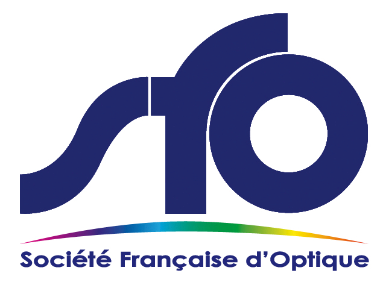 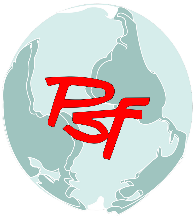 Congrès général SFP 150 ans (4 juillet)
Cité des Sciences et de l’Industrie
commission « Physique / Optique sans Frontières »  SFP – SFO
LLe Savoir est une arme, l’ignorance nous désarme, partageons le savoir !